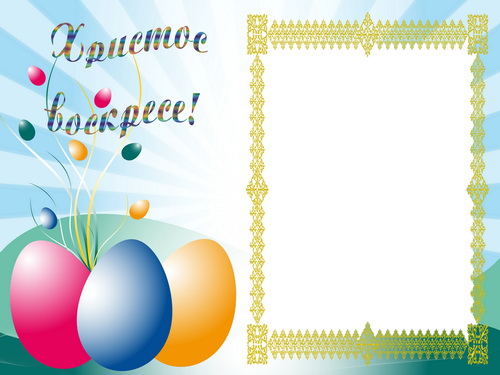 МБОУ « Дубранивская СОШ»
Творческий проект
«Пасхальные традиции русского народа»
Работу выполнила:
 ученица  5 класса
 МБОУ «Дубранивская СОШ»,
Иванова Карина.
Руководитель :  
Чулина Ольга Николаевна,  
учитель истории .
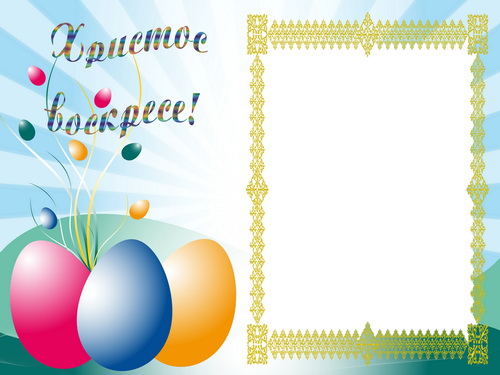 Цель  проекта :  изучить  историю возникновения, традиций  и  обычаев  празднования Пасхи. 
Научиться замечательному мастерству   росписи яиц.
Задачи :  
сбор  материалов 
анализ  литературы
обобщение  результатов. 
Объект  исследования: христианский  праздник  Пасха. 
Предмет  исследования:  история, традиции  празднования  Пасхи.
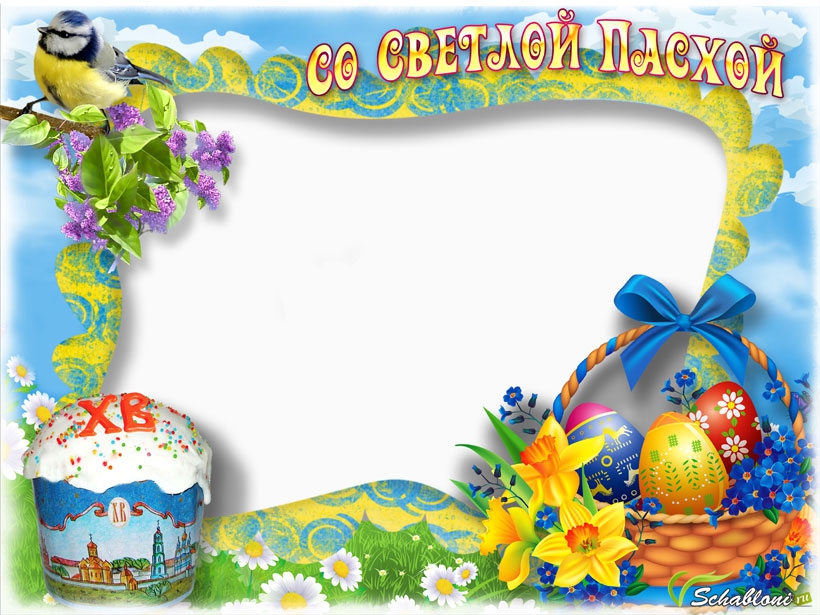 В последнее время всё больше христиан – жителей России приобщаются к празднованию Пасхи, но далеко не все из них знакомы с историей, традициями и обычаями этого великого
 праздника.
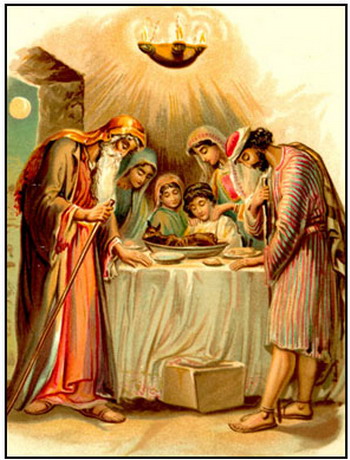 Из истории возникновения праздника
Первую Пасху праздновали древние  иудеи за полторы тысячи  лет  до рождения Христа, когда евреи под предводительством пророка Моисея ушли из Египта.  В переводе с еврейского слово «пасха» означает «освобождение», «прохождение»,  «избавление» и символизирует избавление евреев от египетского рабства.
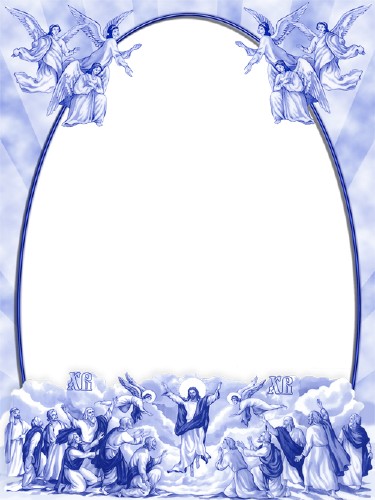 Из истории возникновения праздника
Христиане же вложили в этот день иной смысл и отмечают его в связи с воскресением Иисуса Христа. Это победа жизни над смертью! По великой любви к нам, людям, Сын Божий сошёл на землю в образе человека, принял за нас страдание и смерть на кресте. На третий день после погребения свершилось чудо – Господь воскрес из мёртвых!
Православная  Церковь  считает  Пасху  главным  христианским  праздником. 
Воскресение  -  день  радостный,  светлый. 
Все  события,  связанные  с  ним,  -  огромное  чудо.
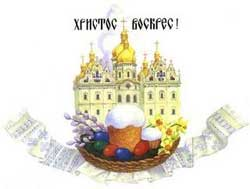 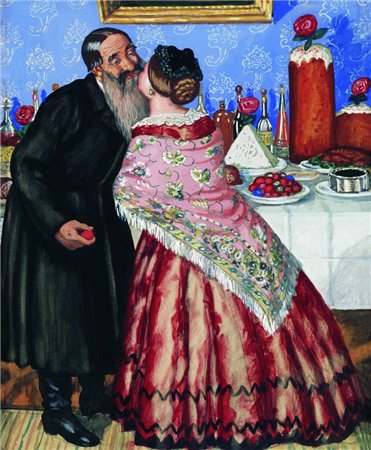 На Руси пасха была самым главным праздником в году. Народ радовался воскресению Христа, храмы украшали соответствующими празднику атрибутами, а люди целый день носили с собой крашеные яйца, чтобы при встрече с другим человеком воскликнуть: «Христос воскресе!» и дать ему крашенное куриное яйцо. На это ему отвечали «Воистину воскресе!». Встретившиеся люди целовались, обменивались радостными речами и расходились.
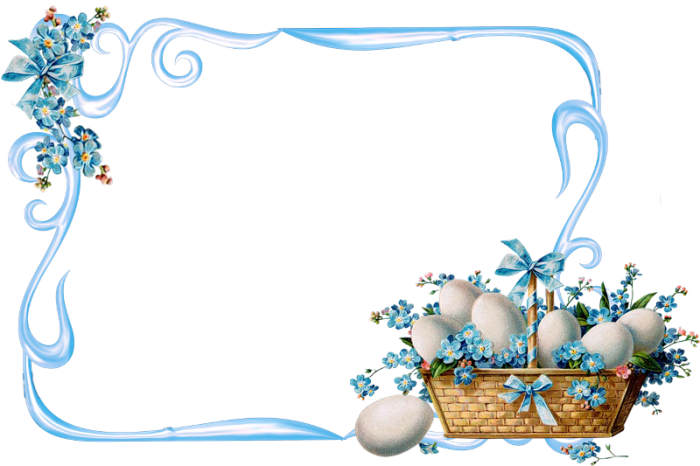 Пасхальные  традиции
У  любого  праздника  -  своя  красота, свои  обычаи, обряды.
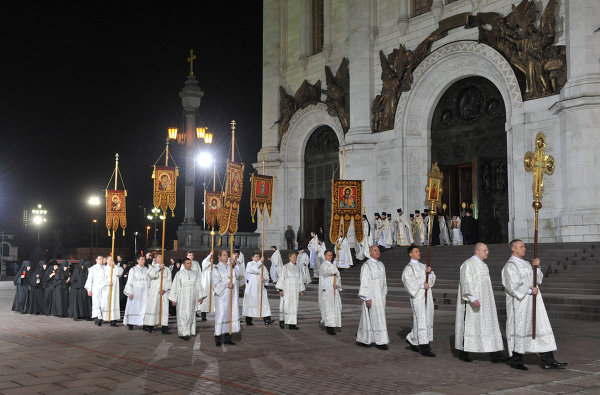 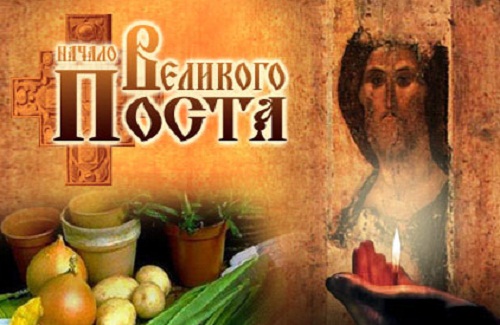 Пасхальные  традиции
Церковь  готовит  верующих  к  самому  главному  празднику семинедельным  постом  -  временем  покаяния  и  духовного  очищения.
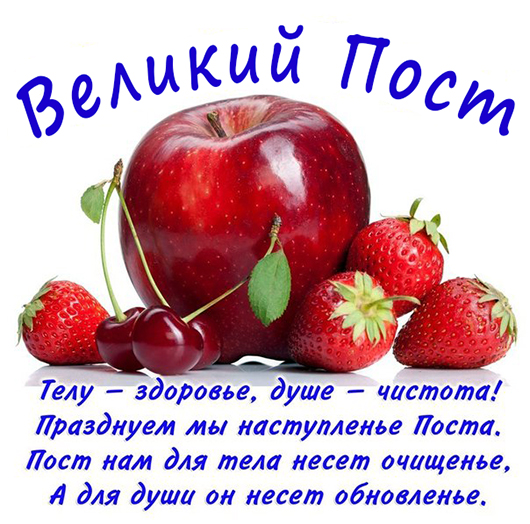 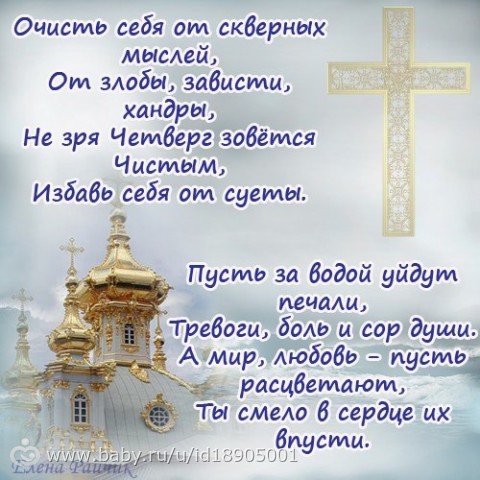 Пасхальные  традиции
Большому празднику  Пасхи  предшествует так называемый «чистый» четверг.
Пасхальные  традиции
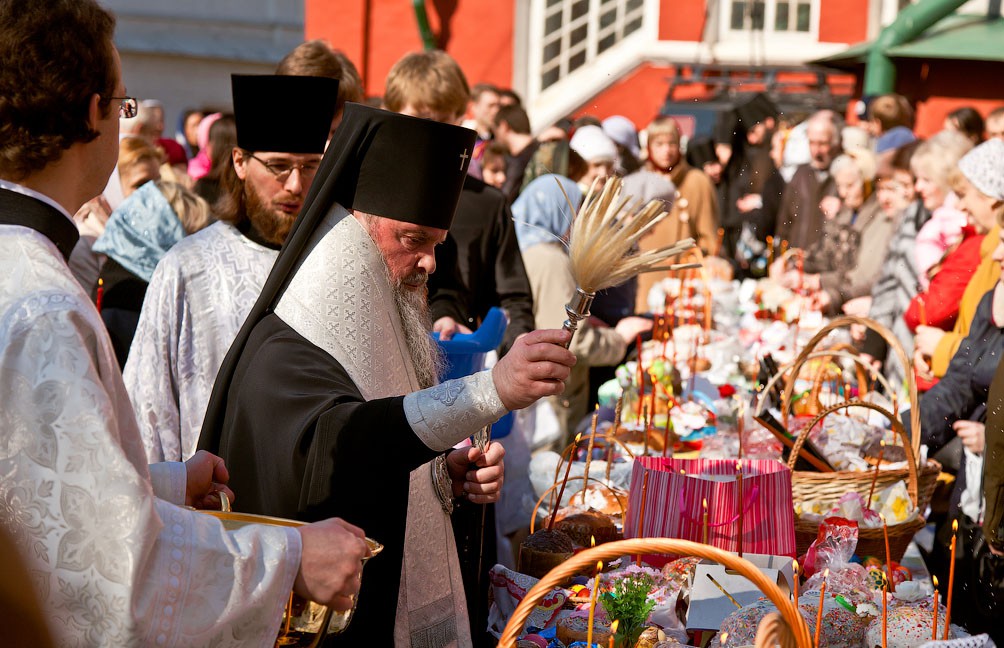 В субботу в ночь все эти вкусности несут на торжественную службу в церковь, где батюшка обязательно их святит
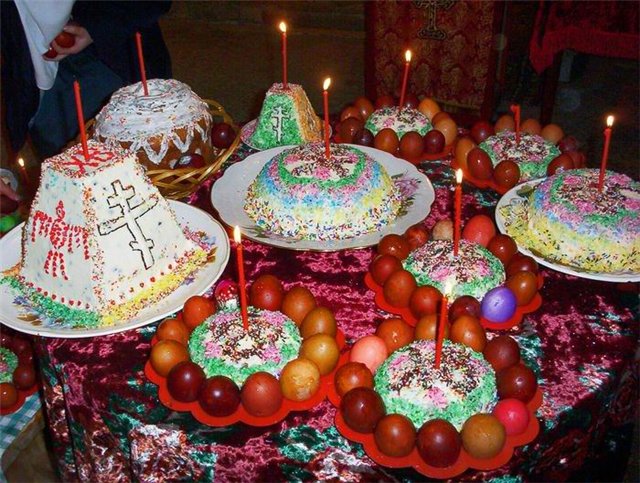 Каждый элемент праздничного стола – это символ, а три составляющих – крашенные яйца, куличи и творожная пасха.
Пасхальные  традиции
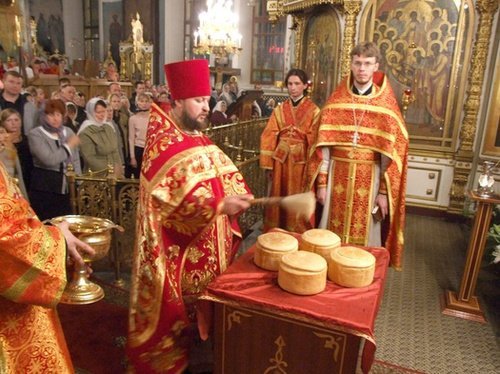 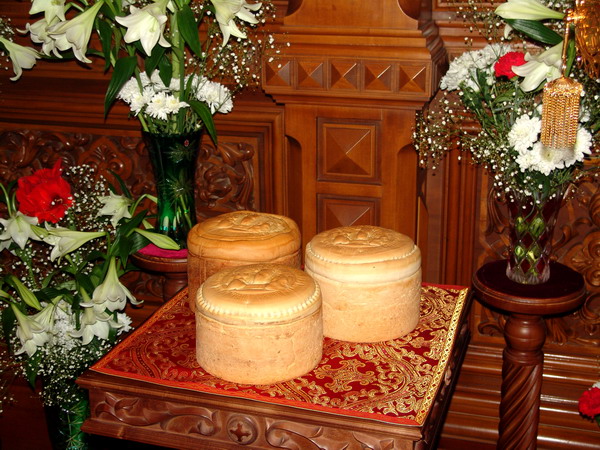 Пасхальный кулич по своей форме напоминает  артос – хлеб, который приносится в храм и освящается на богослужении на сам праздник Пасху, а на Пасхальной неделе раздается верующим. Пасхальный артос —  это символ самого насущного хлеба – Иисуса Христа Спасителя, Который есть Жизнь!
Пасхальные  традиции
Пасхальный кулич тот, который мы приносим на освящение, он сладок и символизирует присутствие Божие во всем мире. Сдоба, сладость, украшение – это символ заботы Господа о нас всех. Господь, принесенный в жертву, дал нам сладкую жизнь.
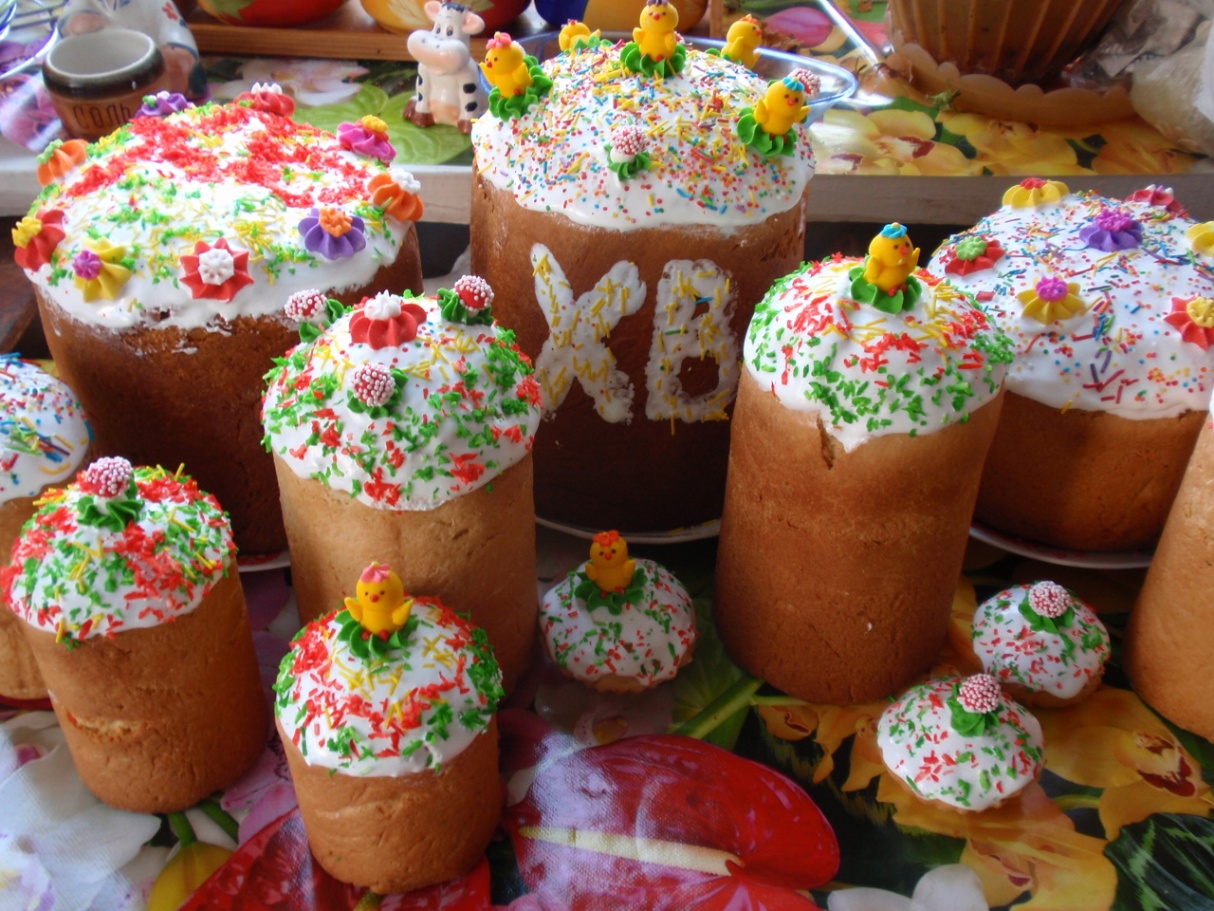 Пасхальные  традиции
Творожная масса или пасха – ещё один элемент праздничного стола. Творог – больше, чем пища; это лучшее, что есть в молоке, его суть, самое питательное и полезное для человека. А протёртый творог, да ещё и с сахаром и с самым лучшим сливочным маслом – это наивысший дар природы.
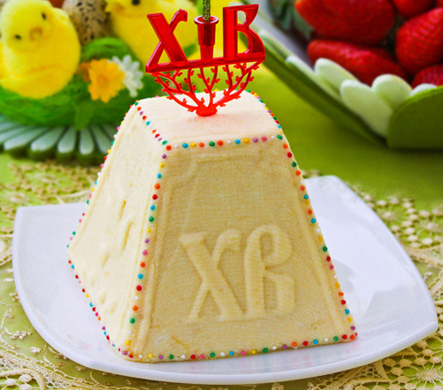 Раскрашивание яиц
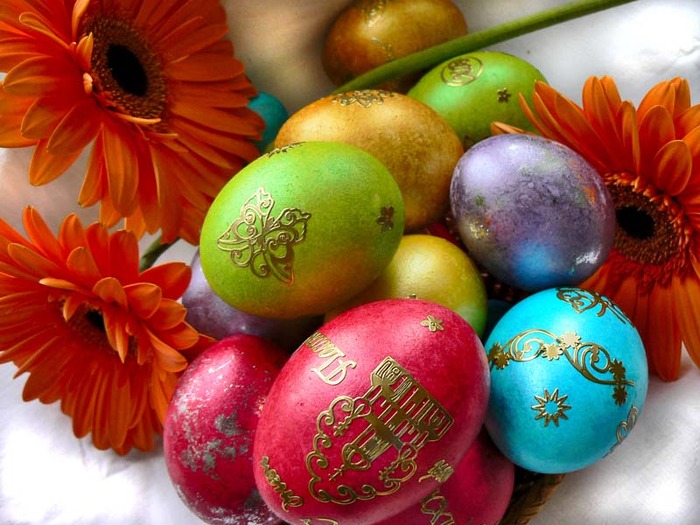 Яйцо — один из главных символов Пасхи, который означает для христиан новую жизнь и возрождение. Красивое  или  расписанное,  оно  стало знаком, символом  праздника.
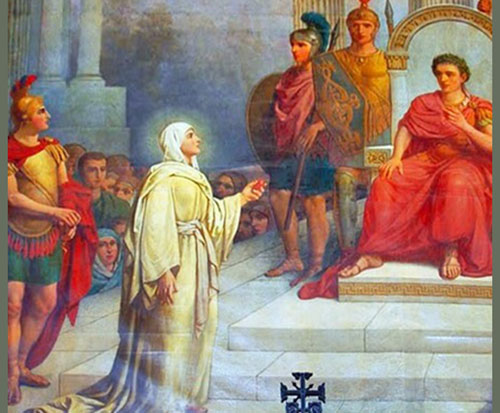 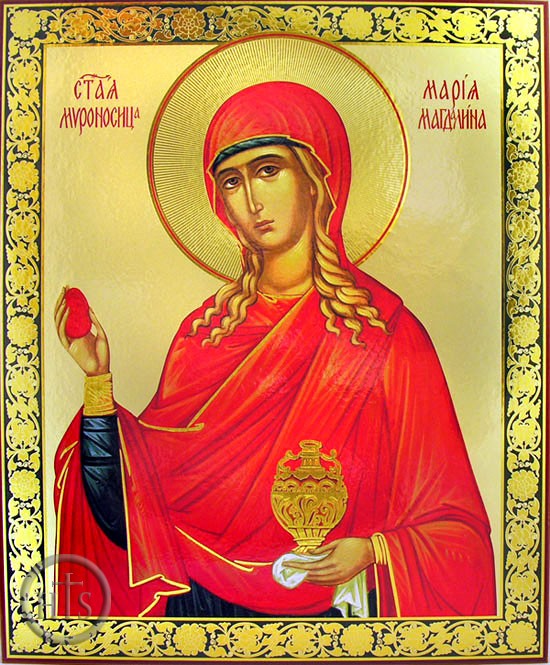 Целью прихода Марии к императору было известить Тиберия о воскресении Господнем, что она и сделала, сказав: "Христос воскрес!" Тиберий не поверил, что кто-то может воскреснуть из мёртвых и воскликнул, что это невозможно как и то, чтобы белое яйцо стало красным. На удивление всем яйцо изменило цвет на красный, что и подтвердило истинность слов Марии Магдалины. Присутствовавшие при этом чуде люди разнесли благую весть повсюду.
Среди  разноцветных  пасхальных  яиц выделяют:
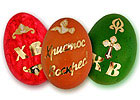 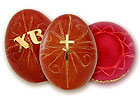 Крашенки – от слова «красить»;
Драпанки  -  яйца, узор на скорлупу которых наносят острым предметом;
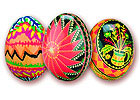 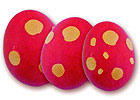 Крапанки – от  украинского слова  «крапать», то есть «покрывать каплями»;
Писанки – искусно  расписанные  пасхальные  яйца.
Яйца Фаберже
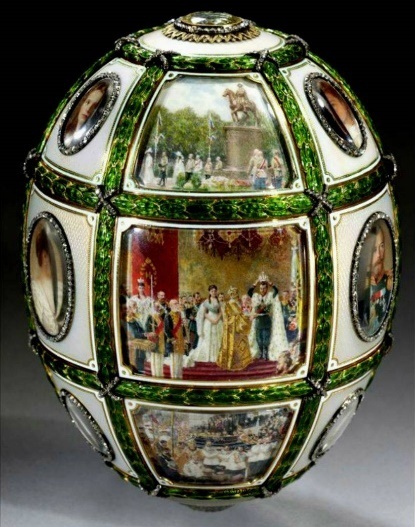 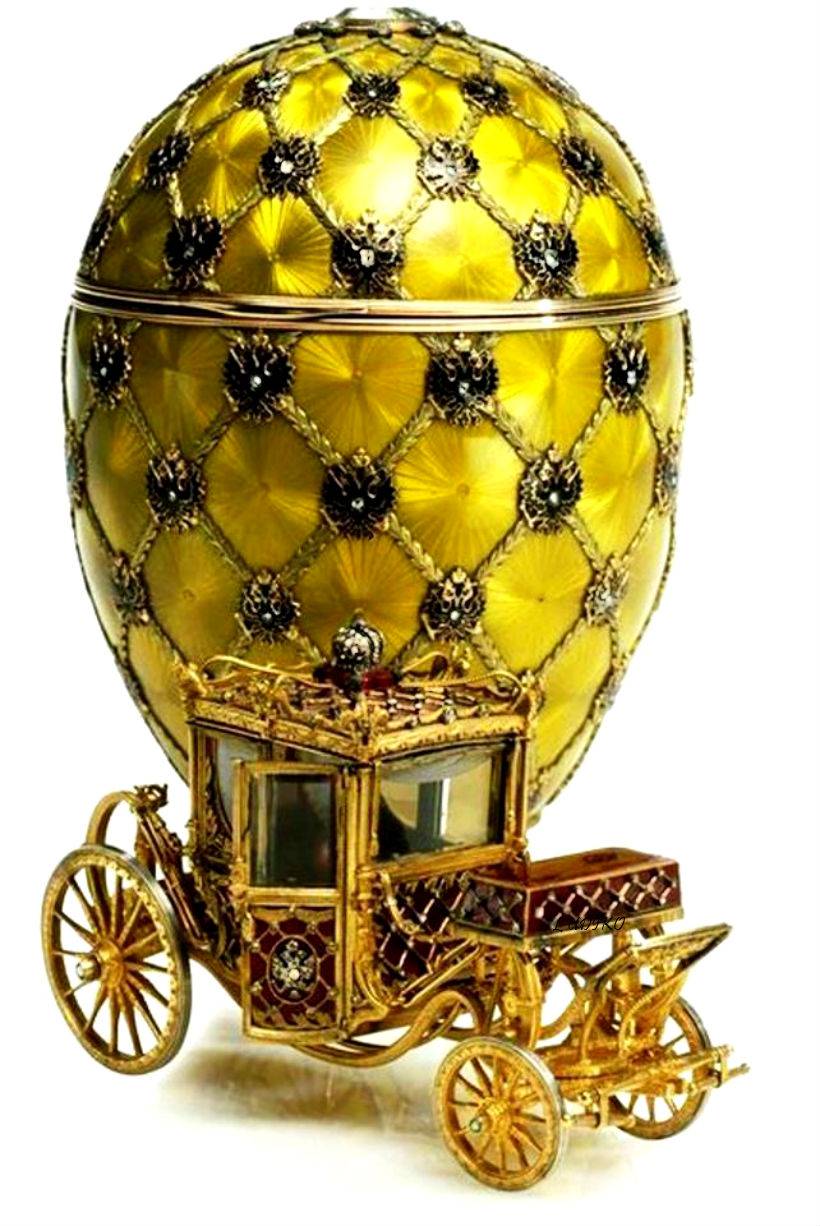 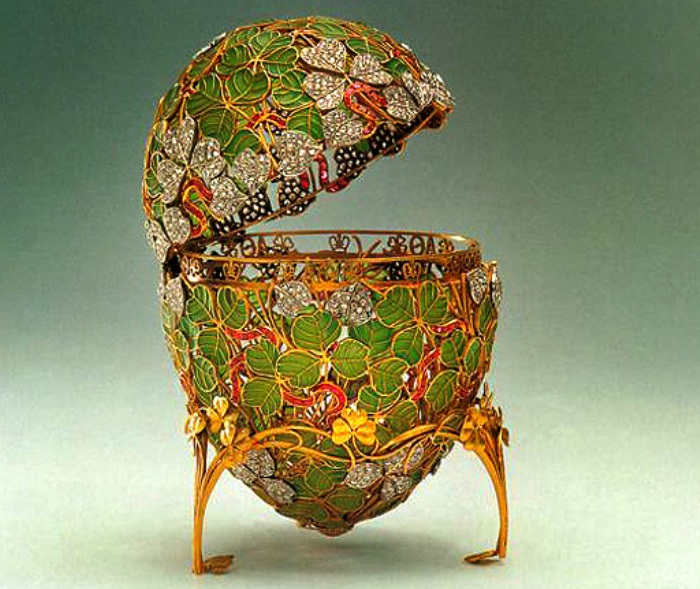 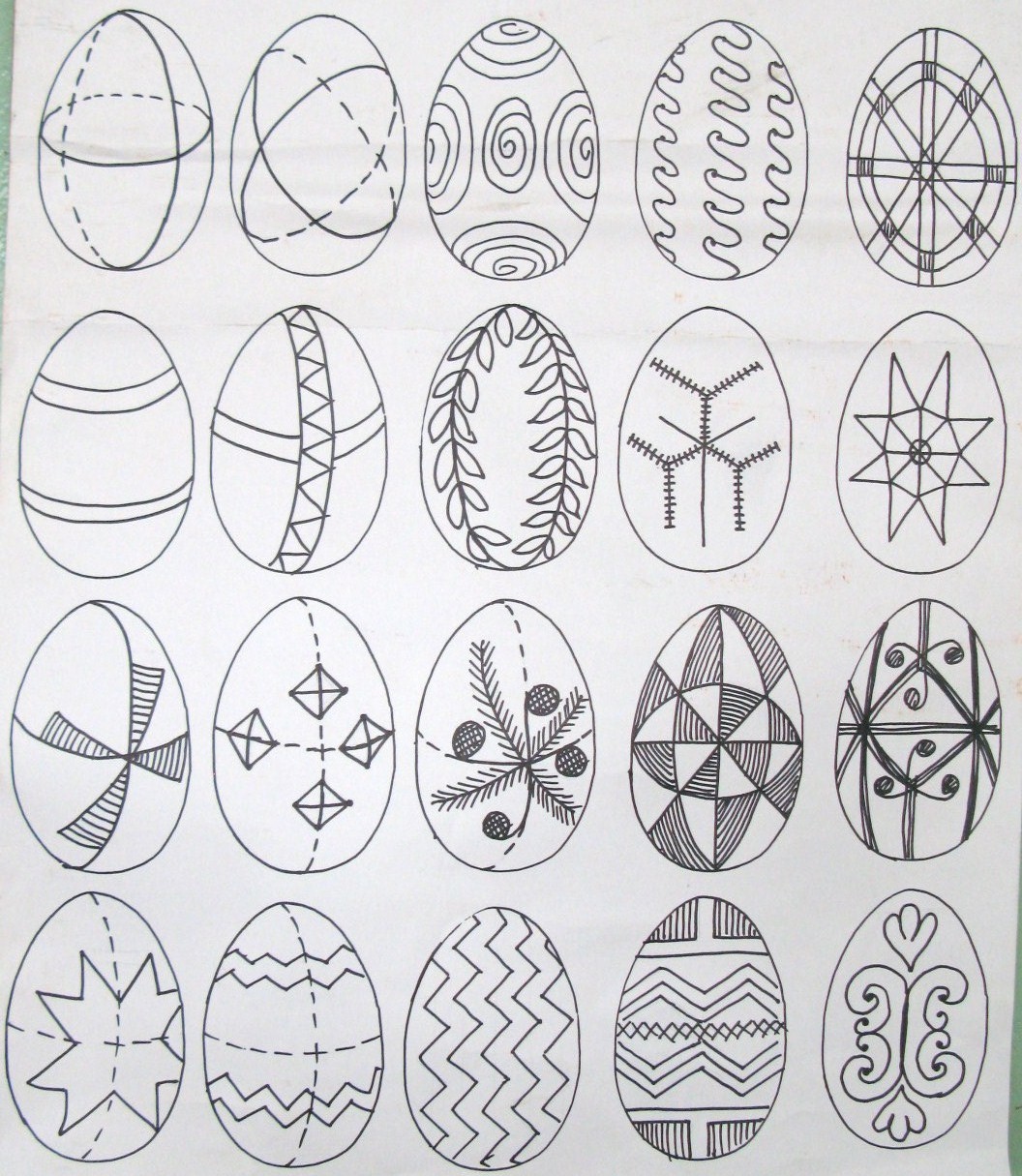 При росписи широко использовали знаки – символы, например:
точка -  начало начал, семена будущей жизни;
круг -  солнце, символ жизни;
ёлочка -  символ здоровья;
барашек -  символ благополучия;               
конь -  символ солнца;
олень -  символ нарождающейся жизни.
Центральное   место  принадлежит  всё  же ярко-  красным  яйцам.
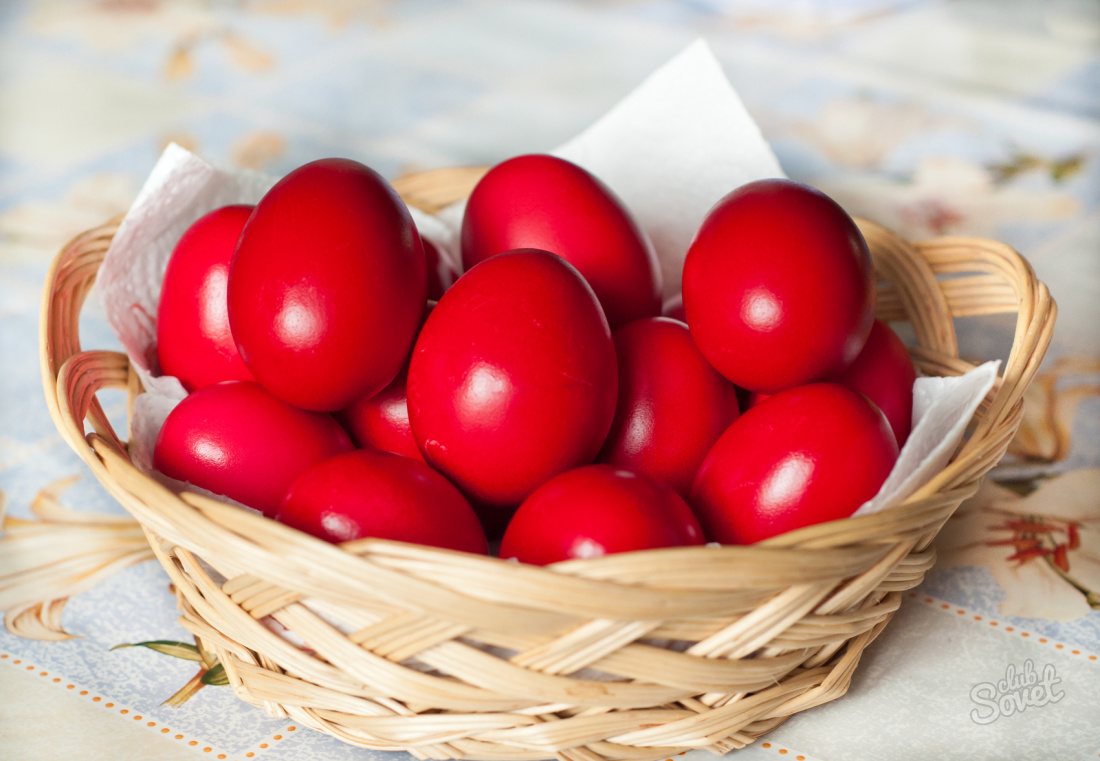 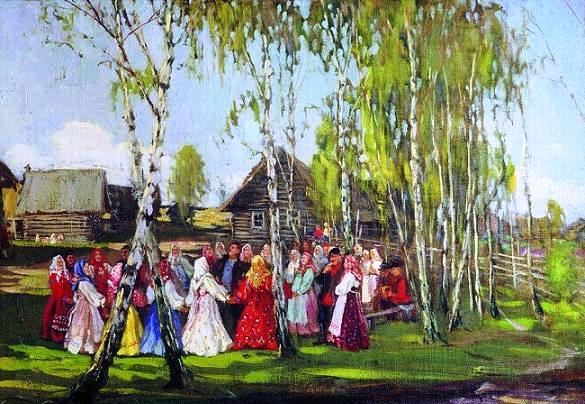 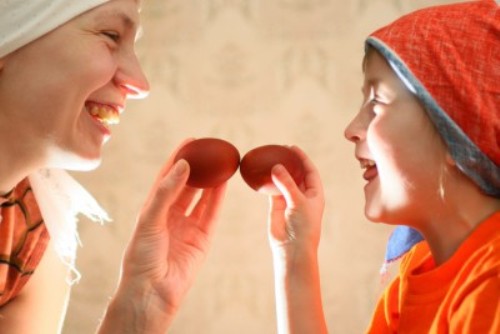 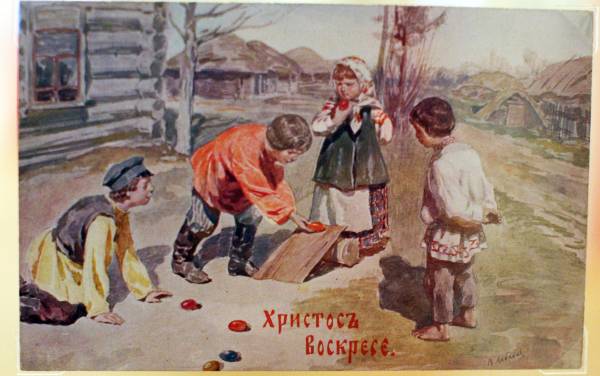 Множество пасхальных развлечений, поверий и обычаев связано с яйцом.
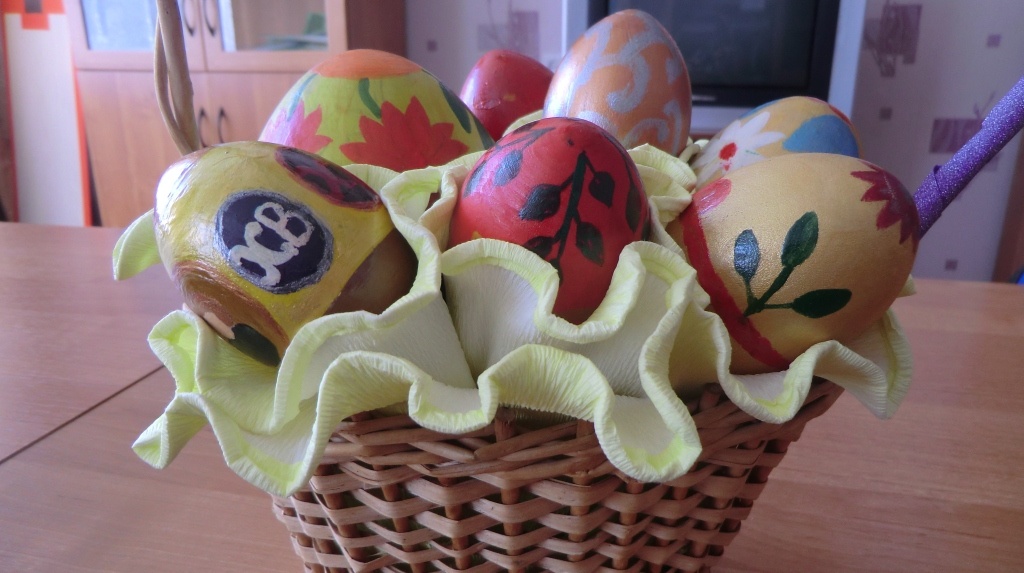 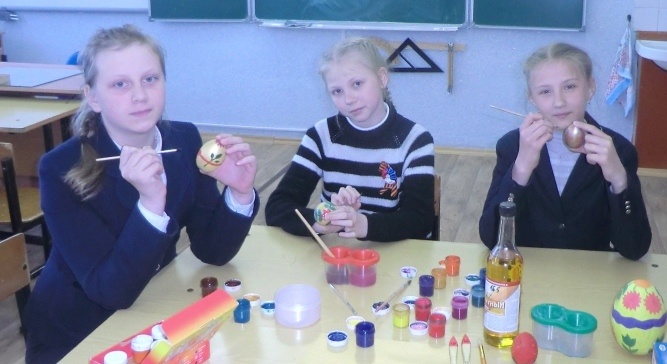 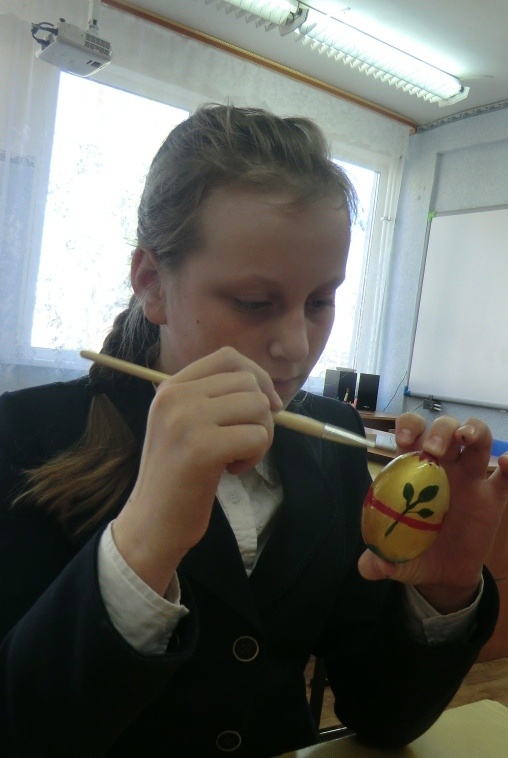 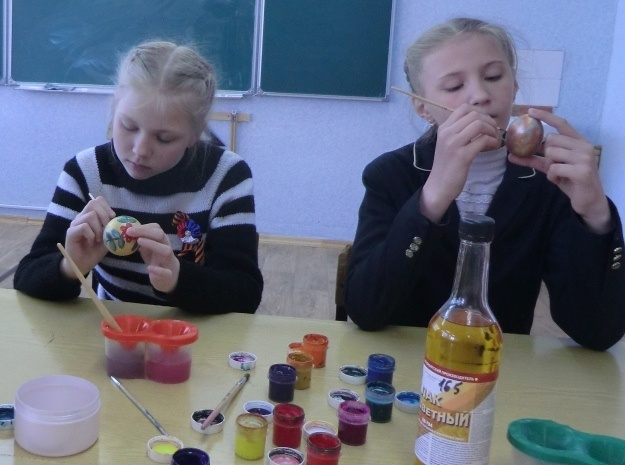 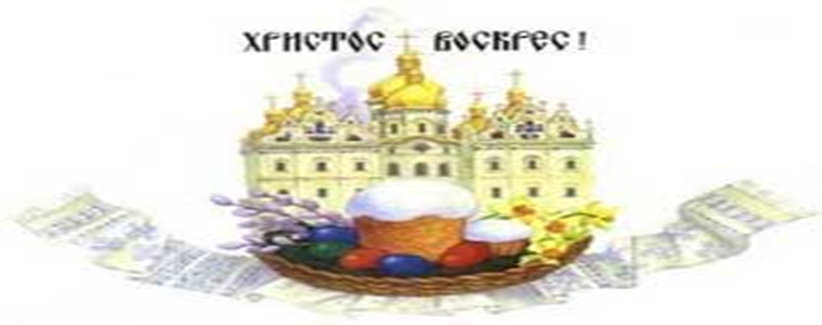 Я узнала о культуре своего народа, его традициях, обычаях, обрядах.
 Научилась замечательному мастерству   росписи яиц.
И пусть  в  21  веке  Пасха  обретёт  традиции  в  каждой  семье  и станет  одним  из  любимых  праздников  детства.